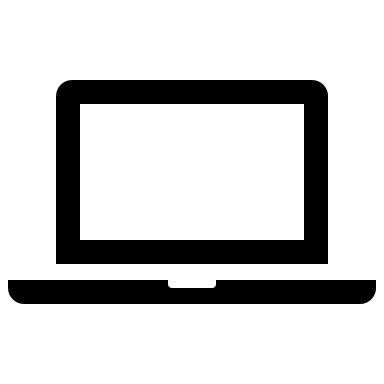 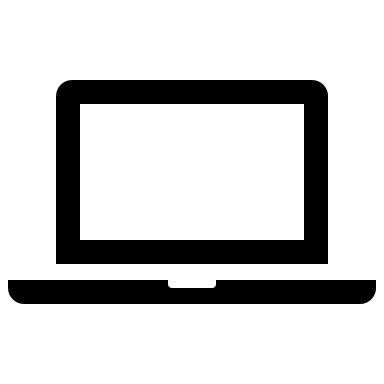 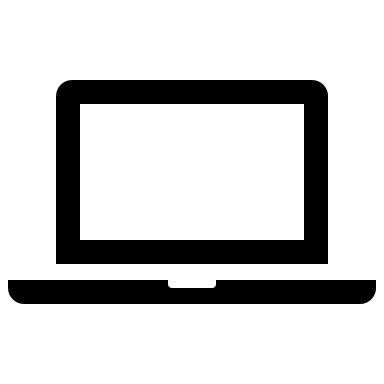 クライアントPC
クライアントPC
クライアントPC
インターネット
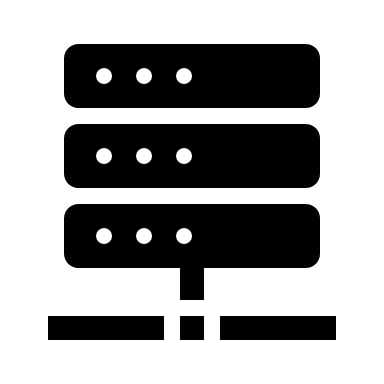 プロキシサーバー
内部ネットワーク
特定URLへのアクセス先の制限
匿名性の確保
認証機能、ウィルスチェック機能
ログ機能
キャッシュ機能（ここにデータ保持する）
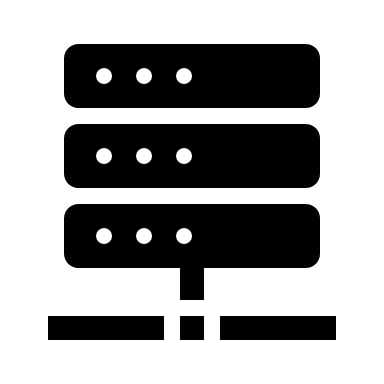 Webサーバー